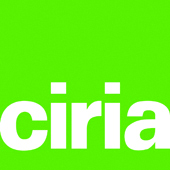 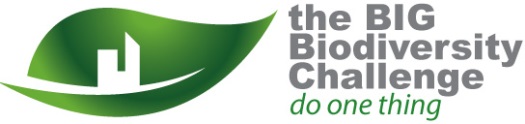 BIG Biodiversity Awards 2017 Application
Eligibility 
For all  project related submissions, biodiversity interventions will have been completed in the last 24 months up to and including 12th June 2017. This may be the culmination of several years’ work or a small scale action carried out during a construction project. 
For maintenance and management projects, the programme should have been in place for at least 12 months up to and including 12th June 2017.
Each enhancement submission can only be made for a single category. However organisations or individuals can submit more than one project for consideration in other categories ie. one submission - one category
Previous award winning submissions may not be resubmitted.

Categories
BIG Biodiversity Champion Award  (New for 2017)
Overall Award – (all category winners are automatically included in the shortlist for this award)
Client Award
Community Engagement Award
Large Scale Permanent Award (Biodiversity enhancement 10 ha and above) 
Maintenance & Management Award
Medium Scale Permanent Award (Biodiversity enhancement 0.25 – 10 ha)
Pollinator Award
Small Scale Permanent Award (Biodiversity enhancement 0 – 0.25 ha)
Temporary Award
www.bigchallenge.info | enquiries@ciria.org
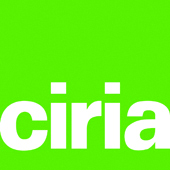 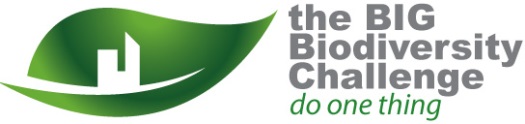 Awards timetable 2017

28th February 2017 – BIG Challenge & Biodiversity Awards Stage 1 Launch event
2017 Funders call
2017 Award submissions open including the new category for a BIG Biodiversity Champion 
12th June 2017 – Awards Submission Deadline 
21st June 2017 – Submitted case studies uploaded on-line and BIG Biodiversity Champion nominees listed 
Submitted case studies released
Awards event registration released
Early July 2017 Judging panel meets
Agree shortlisted entries 
Agree shortlisted BIG Challenge Biodiversity Champion (3 names)
Shortlisted individuals / organisations informed 
14th September 2017 Big Biodiversity Challenge - Awards Event
Award winners announced at ceremony in London
www.bigchallenge.info | enquiries@ciria.org
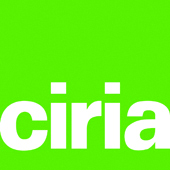 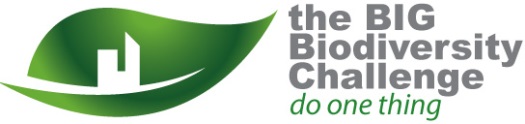 Submission form guidance notes
This document provides you with a PowerPoint template that forms the basis of your submission to the 2017 BIG Biodiversity Challenge Awards

Please answer all questions where prompted and remove answer descriptions/guidance before returning (delete all black and grey writing in brackets before you send back the form) 
Please also delete these introductory slides before returning the submission form in its current PowerPoint format.
Please read the judging guidelines that are available from: http://www.bigchallenge.info/#!participants/c12w1
Please insert photographs and descriptions where prompted. These photographs will be used in your case study so please choose wisely.  You may need to re-size photos so they fit the template. All images must print up to A4 and be a high-res JPEG file (300dpi+). Please ensure all images are credited correctly with the name of the photographer/artist/company to be used in any publicity. We assume that all images supplied have the owner’s permission to be used implied. Where not the case please state and clearly identify the photos  referred to.
If copying in your answers from Word please use font Myriad Pro (size 11)
When sending files back to us please try and keep the total file size below 8mb. If it is larger we suggest using a free service like wetransfer. (https://www.wetransfer.com/) 
Email completed submissions to Suzanne Simmons (suzanne.simmons@ciria.org)
www.bigchallenge.info | enquiries@ciria.org
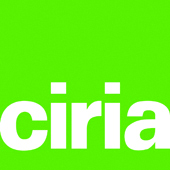 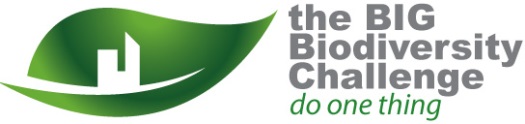 (INSERT PROJECT NAME)
(INSERT PROJECT LOCATION - TOWN/CITY/COUNTRY)
(INSERT ORGANISATION/S NAMES)
BIG Biodiversity Challenge Award category:
Project overview 

(MAXIMUM 150 WORDS)

(Please provide a brief description of the project, context and programme. In your response state the following: How many people were involved? What was the area? What was the cost? Is it located in an urban, suburban or rural setting? Is it a building, civil or infrastructure project) 


What were the biodiversity conditions on site, prior to the enhancement?

(MAXIMUM 50 WORDS)
Insert photo 1
Were there any specific reasons that led to this project?

(In your response, please consider the following: response to BIG Biodiversity Challenge,  BREEAM, mitigation, discharging a planning condition, biodiversity offsetting or other)

(MAXIMUM 100 WORDS)
Insert photo 1
Photo Description:
www.bigchallenge.info | enquiries@ciria.org
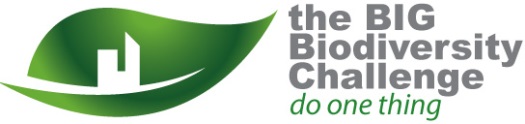 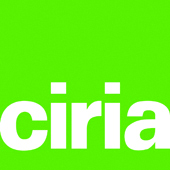 What were the biodiversity measures taken?
(Please consider the following: Is the project replicable? Has long term management been considered? Is it innovative and if so how? Have new areas of habitat been created? How ecologically valuable is the habitat created? Will the measures result in biodiversity net gain? What contribution did this initiative make towards the local Biodiversity Action Plan? Have you engaged with workers and staff in the implementation of biodiversity measures? Have you engaged with the local community? Did you reuse waste materials? Did staff and workers volunteer additional time?  )

(MAXIMUM 300 WORDS)
Insert photo 2
Photo Description:
What were the biodiversity measures taken?
(Continue your response here:)
www.bigchallenge.info | enquiries@ciria.org
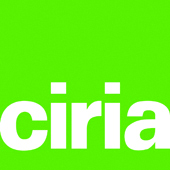 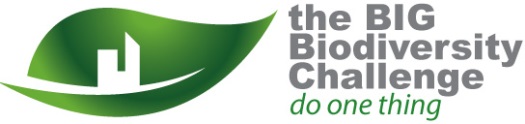 How would you best describe the project? 

Please state: Enhancement  OR
Mitigation  (DELETE AS NECESSARY)

Further information

(In your response please consider the following: Installation – how was it installed, step by step overview; Revisiting the scheme (if applicable) – what are the long term benefits, has there been a noted increase in biodiversity, have objectives been met? Lessons learnt – would you do anything differently, any tips for similar schemes? How did the project team benefit from taking the BIG Biodiversity Challenge?)

(MAXIMUM 250 WORDS)
Insert photo 3
Photo Description:
What was your personal motivation for carrying out the enhancement?

(MAXIMUM 50 WORDS)
www.bigchallenge.info | enquiries@ciria.org